Attention
Following a brain injury
Defining Attention
Aside from being awake and alert, one of the most important cognitive abilities is being able to pay attention or concentrate on important things happening around us.
[Speaker Notes: Attention serves as a gatekeeper; in order to prioritize and determine which cognitive resources are most important; attention helps us decide what is more important]
Focused Attention
the ability to focus on one thing over a BRIEF period of time
[Speaker Notes: Turning to a loud noise, looking at a billboard while driving, noticing you are cold.  You have to focus long enough to pay attention to it.]
Sustained Attention
the ability to focus on one thing over a period of time
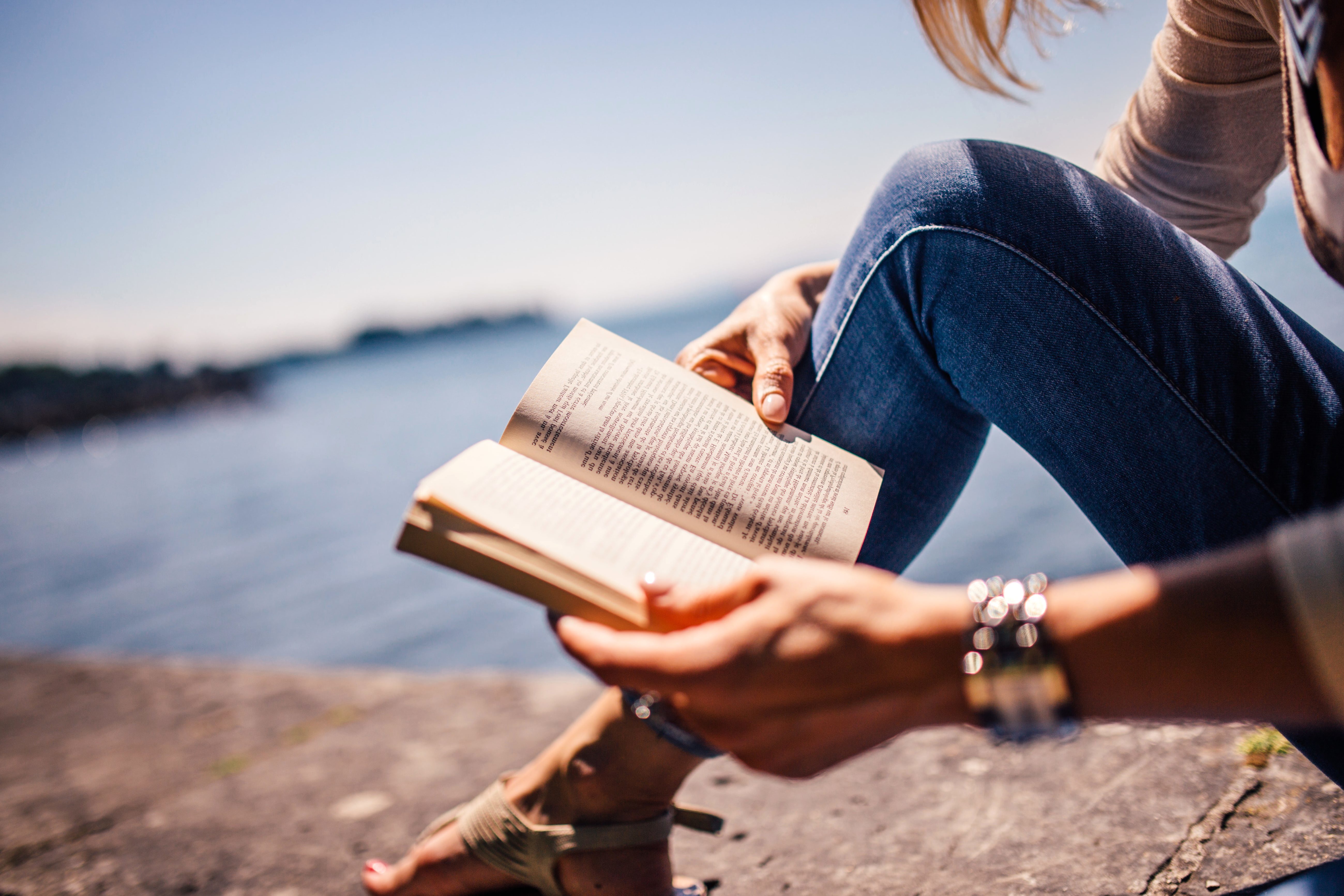 [Speaker Notes: Reading a book, watching a TV show, presentations 
Paying attention and MAINTAINING it  Often after injury we hear that individuals struggle watching TV and reading, and this is why…they will be watching TV but their mind will wander because it doesn’t have the ability to attend and then when they do try to watch again they will get lost or confused and get frustrated.]
What to look for, Sustained Attention
Difficulty staying on task when working independently 
Difficulty listening across the duration of a conversation/lesson/TV Show
Inability to complete tasks
Selective Attention
the ability to focus on one thing despite distractions
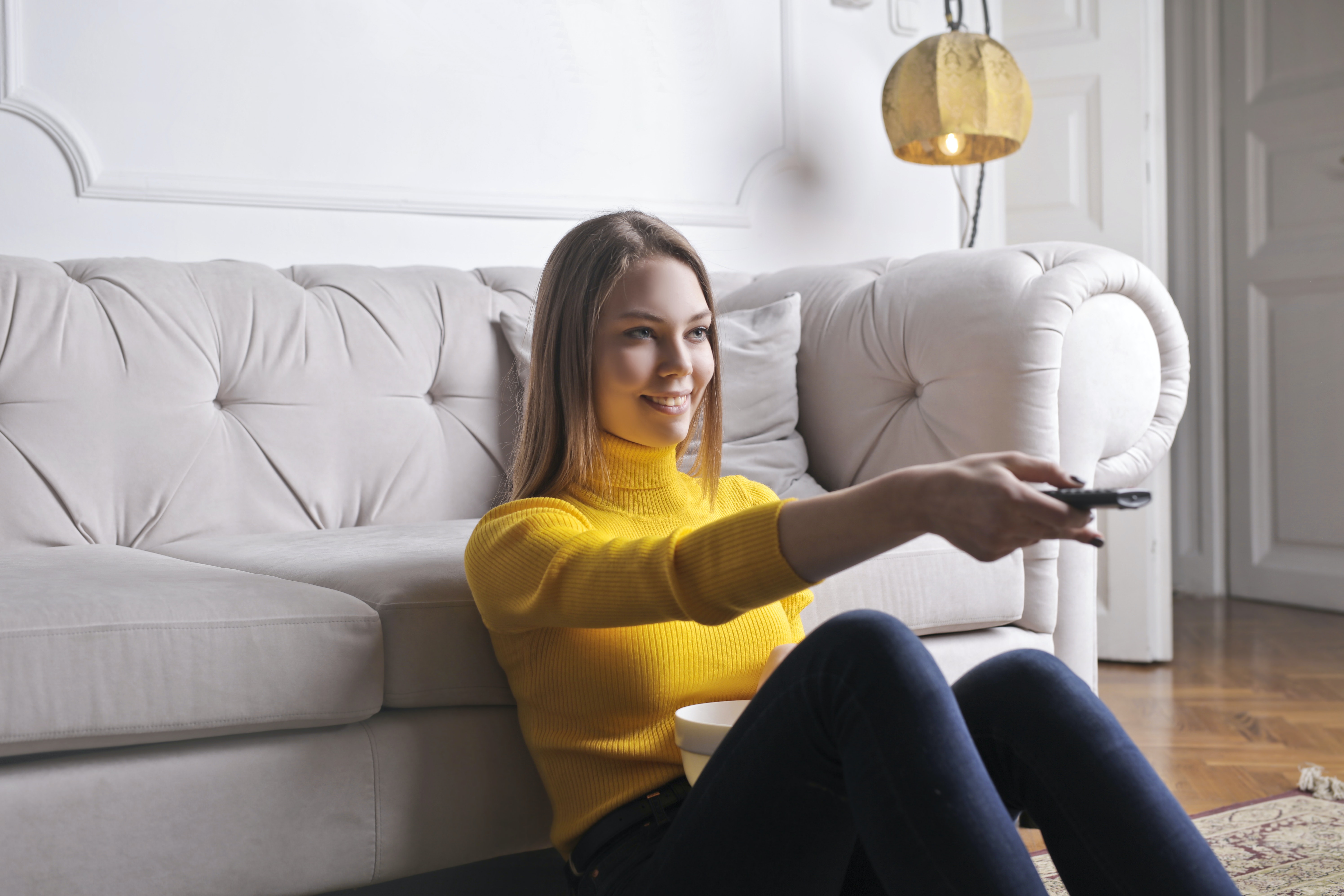 [Speaker Notes: can often sustain if they are not in a distracting environment but once distractions are presented they will struggle  Watching TV: okay if everyones quiet, if someone gets up and answers the door they get distracted and confused/lost]
What to look for, Selective Attention
Difficulty following a conversation and ignoring background noise
Reduced concentration caused by auditory or visual distractors 
Difficulty concentrating caused by fatigue, worry or sadness
Alternating Attention
the ability to shift attention from one thing to another
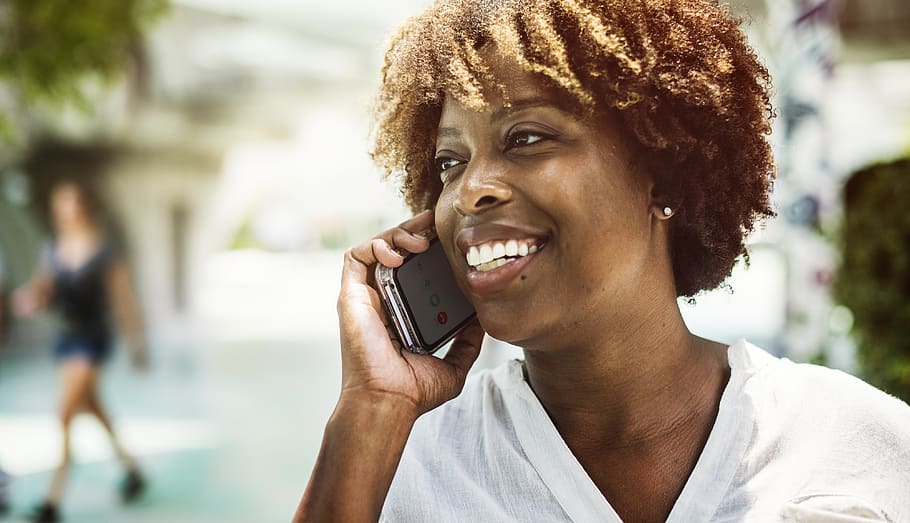 [Speaker Notes: Talking on the phone and answering the questions of someone who comes in the room. Reading a recipe and stirring a pot. Filing and answering the phone We do different things to help us; leave a place holder (filing example) I’m going to mark that spot while I answer the phone Might say to the person on the phone “where were we?”]
What to look for, Alternating Attention
Leaving tasks incomplete after interruption
Divided Attention
the ability to focus on multiple things at the same time
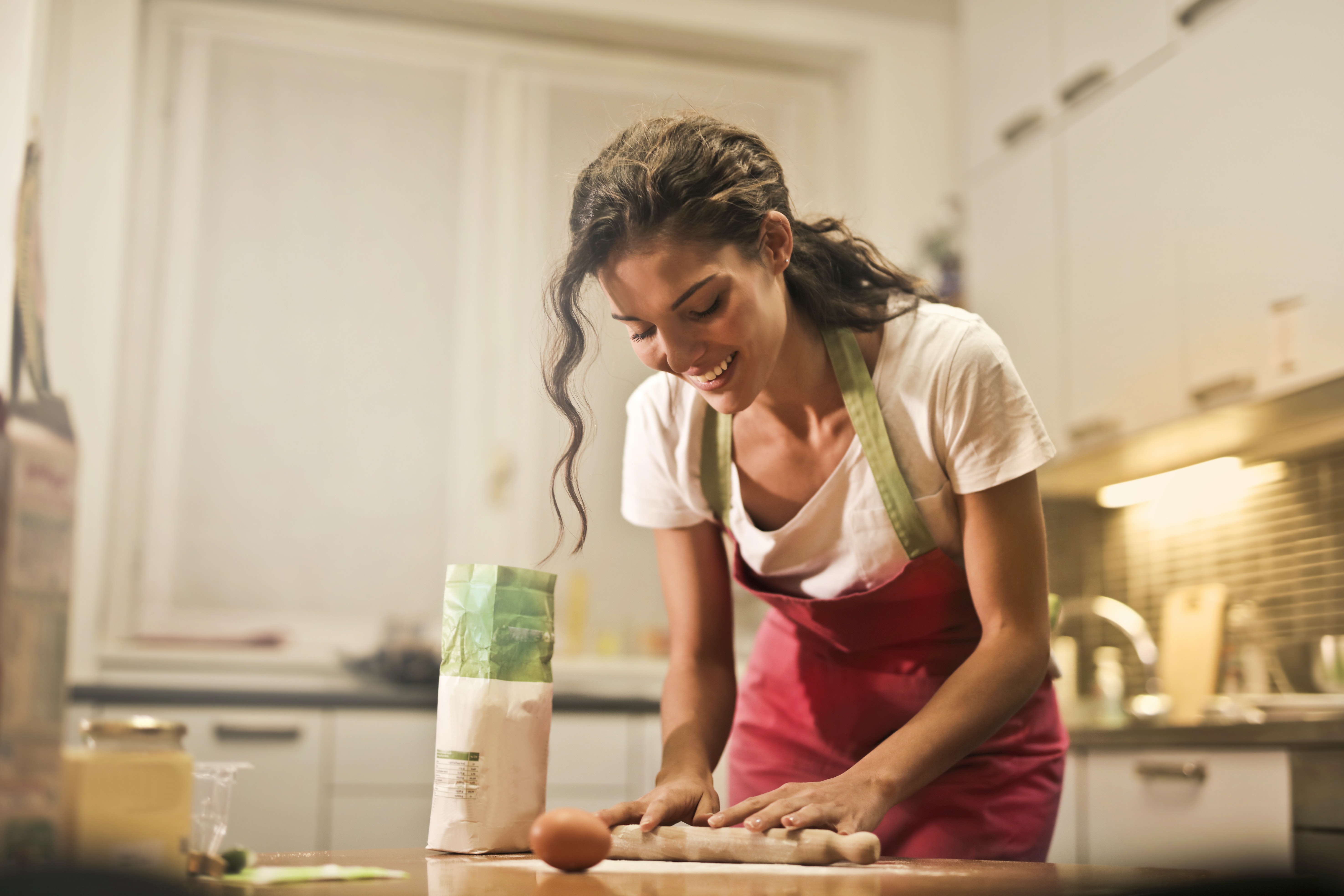 [Speaker Notes: Turning down the radio when you are lost! We don’t need our ears to find it; but listening to the radio is pulling our attention away so it is easier for us to focus when we turn down the radio 
email, talking, web, TV, Individuals w.out BI struggle with this as well…neuropsych said “he doesn’t believe in multi-tasking” really is not the ability to…one is suffering more than the other we just don’t realize it.]
What to look for, Divided Attention
Difficulty focusing on more than 1 thing at a time 
Difficulty engaging in 2 tasks at once
Accommodations for Attention
Reduce auditory and visual distractions
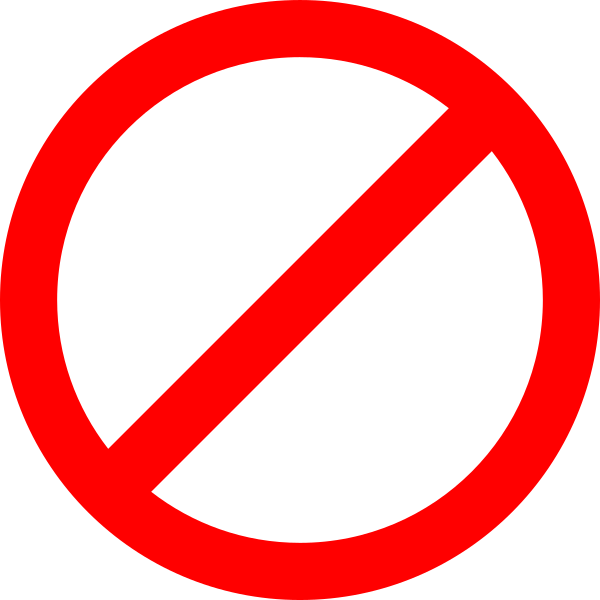 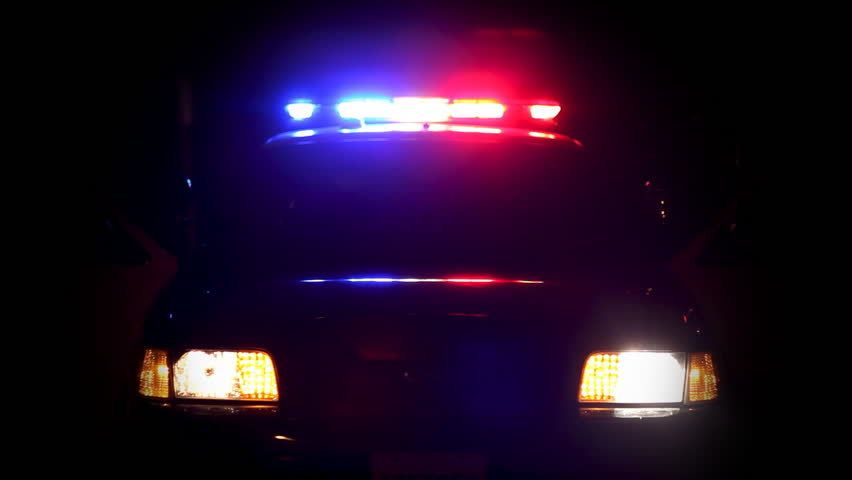 [Speaker Notes: Best example I think would be a police officer with lights and sirens on then trying to have a conversation; turn all of that off and then talk.]
Accommodations for Attention
Use visual aids to help with focus
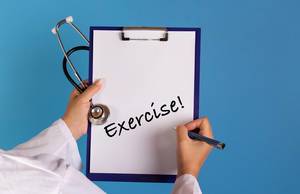 [Speaker Notes: 83% of what we learn comes from SIGHT. VISUALs, VISUALs, VISUALs! But, not distracting ones; ones to help enhance learning/attention…for example, the summary of notes after a doctors appointment can be very helpful to reference after and the next day to review…and then have individual say what when on in their own words to gauge comprehension]
Accommodations for Attention
Work in quiet/non-distracting places or wear earphones to drown out noise
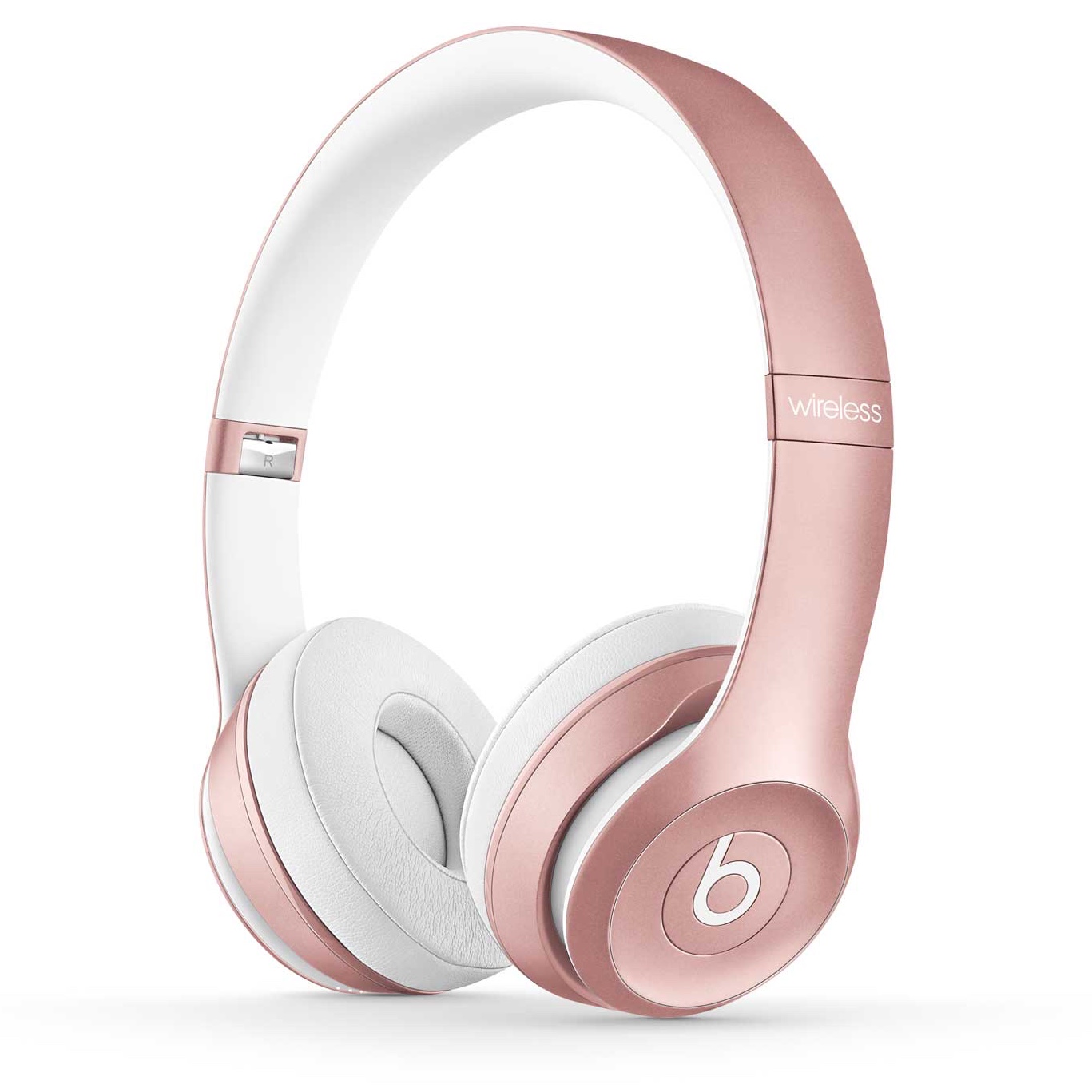 Accommodations for Attention
Break larger tasks into smaller, written down steps
[Speaker Notes: 4 is the ideal number! Less, but no more than 4 steps when possible!]
Accommodations for Attention
Use highlighters or color coding when following along with handouts
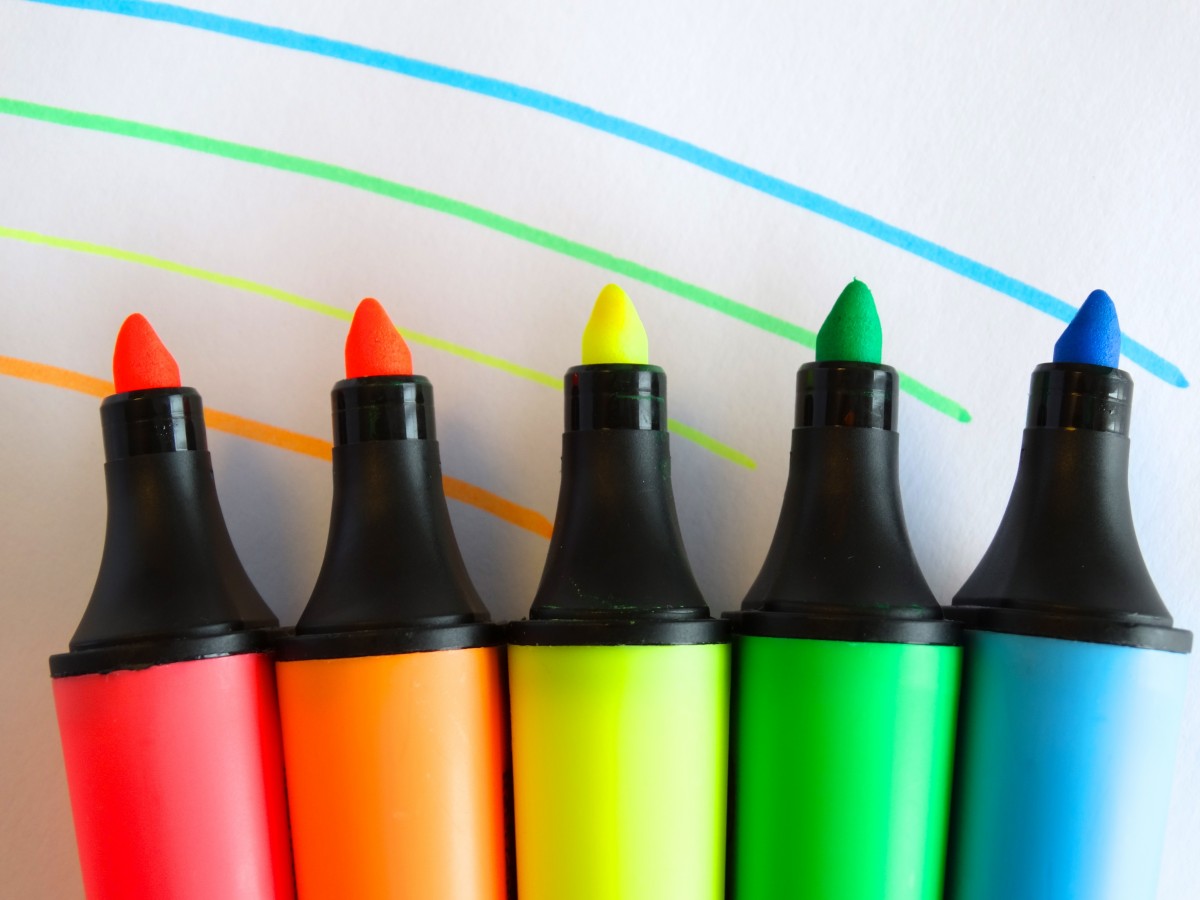 Accommodations for Attention
Take frequent “brain breaks”
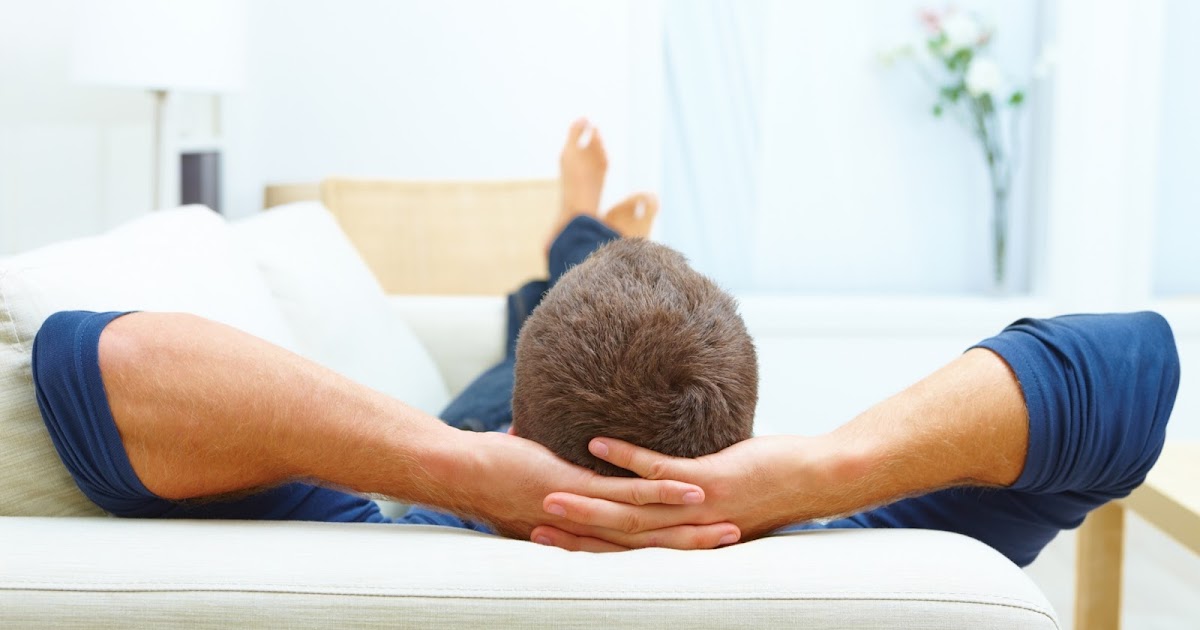 What is a Brain Break?
A brain break is just what it sounds like: a break from whatever you are focusing on.
 Short brain breaks during work time have been shown to have real benefits, they reduce:
stress
anxiety
frustration
[Speaker Notes: And increase productivity and focus! They can range from 5-30 minutes; make sure to set a timer if you are worried you will fall asleep!]
Accommodations for Attention
Use a recorder to help remember important details
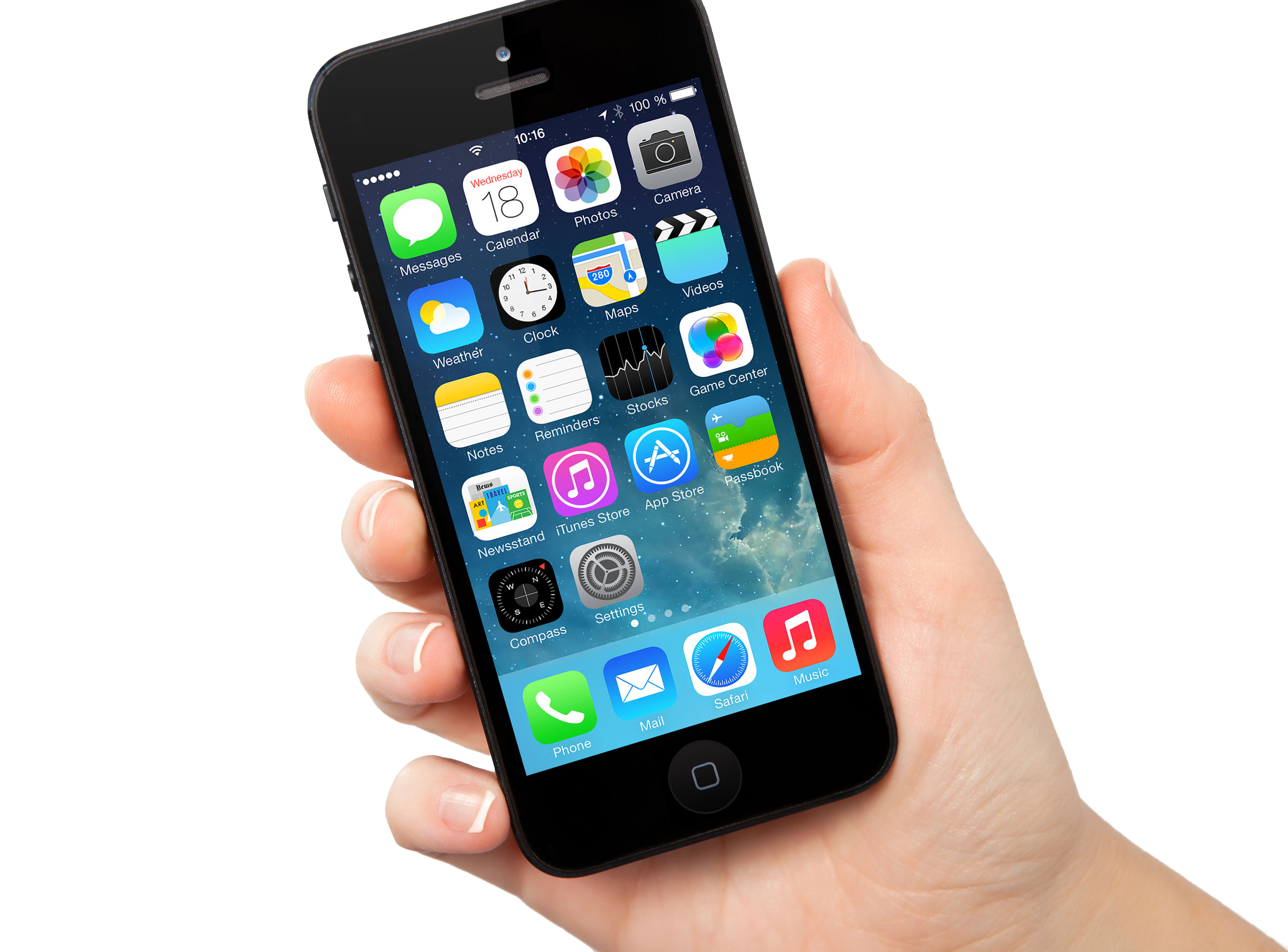 Accommodations for Attention
Try using doodling or fidget devices to stay focused
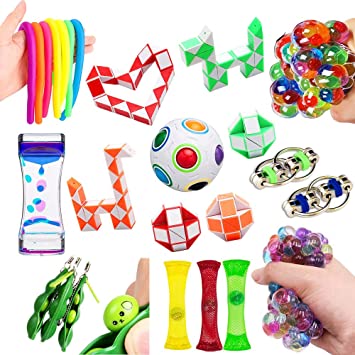 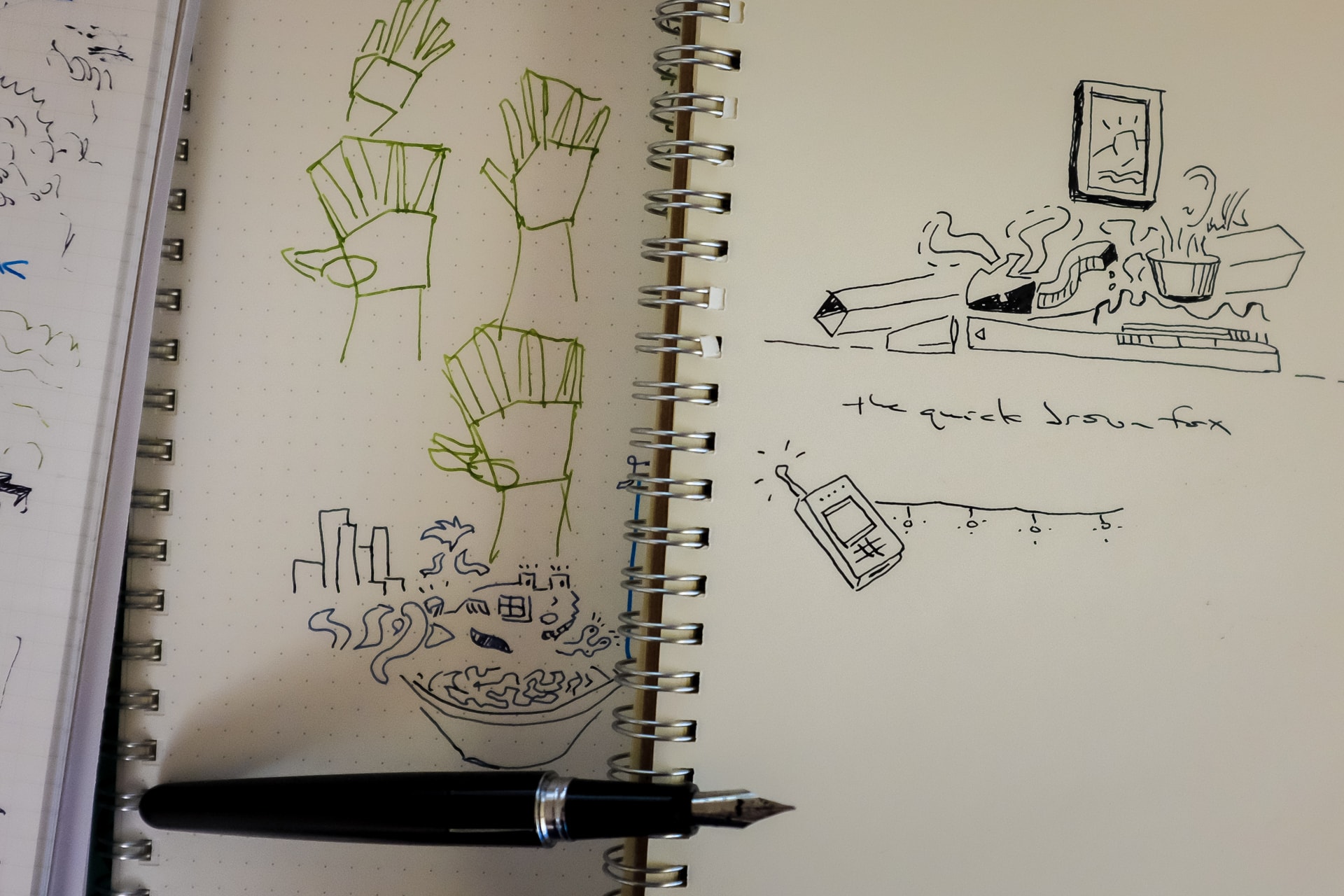 Accommodations for Attention
Schedule appointments during most alert time frames
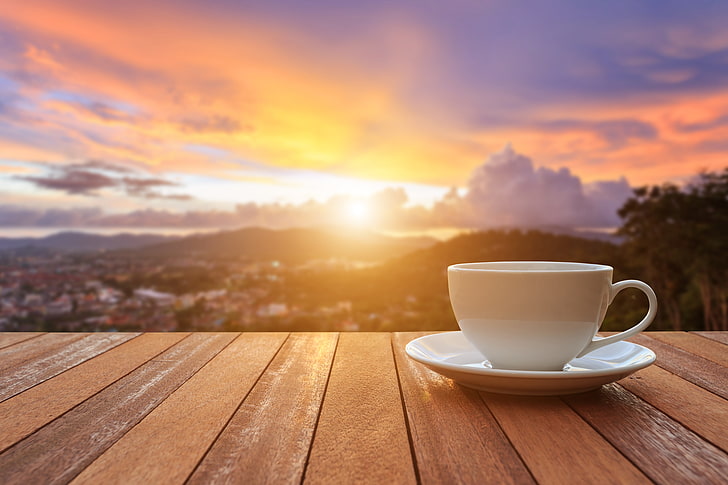 [Speaker Notes: For majority of people this will be in the morning but can be different for all!]